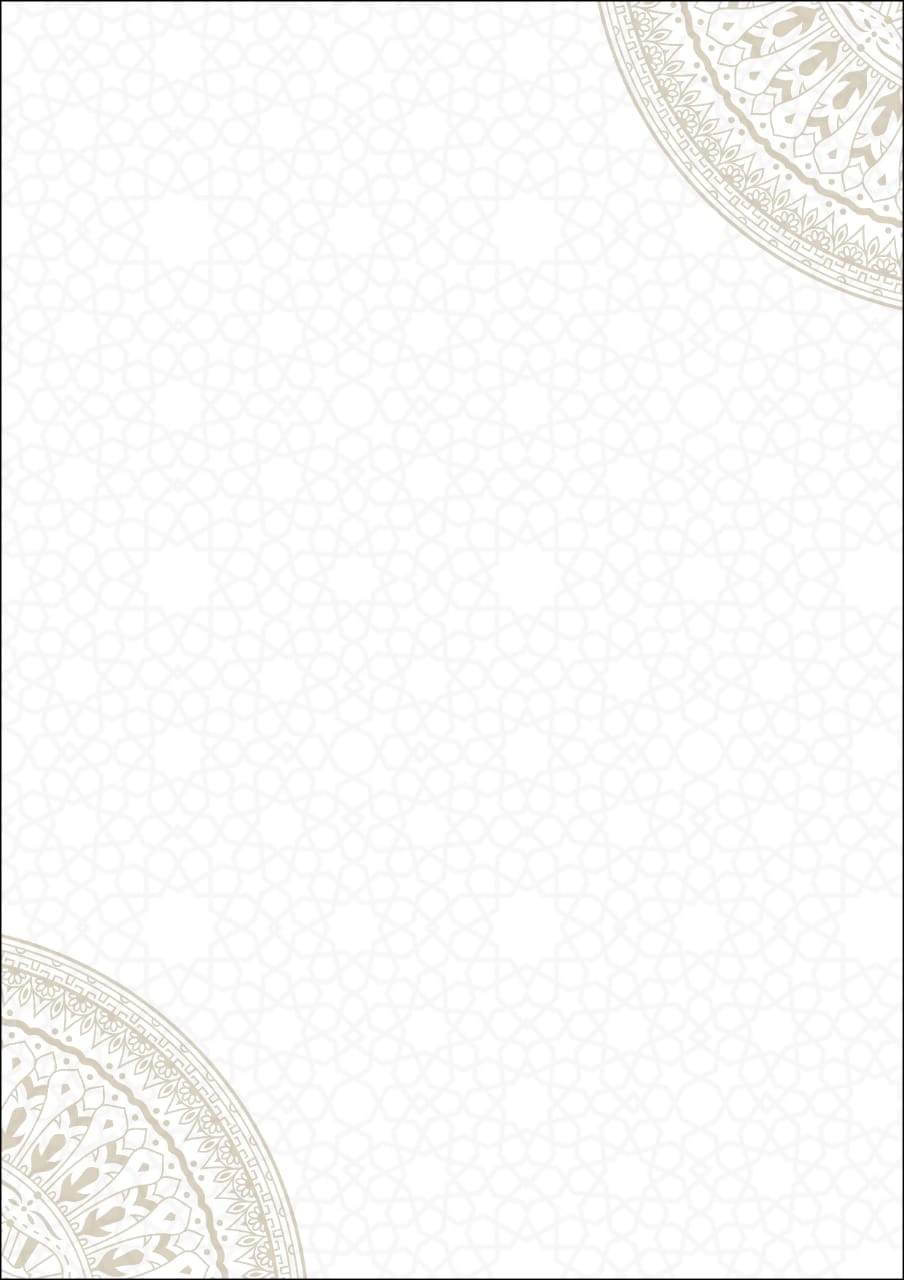 مشروع كتاب جماعي
ابْستِمُولُوجْيَا اللِّسَانِيَّاتْ ِفي الثَّقَافَةِ العَرَبِيَّةِ
النَّتَائِجُ الْمُحَقَّقَة وَالآفَاقُ الْمُنْتَظَرَة
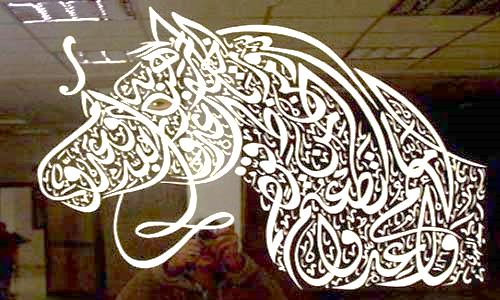 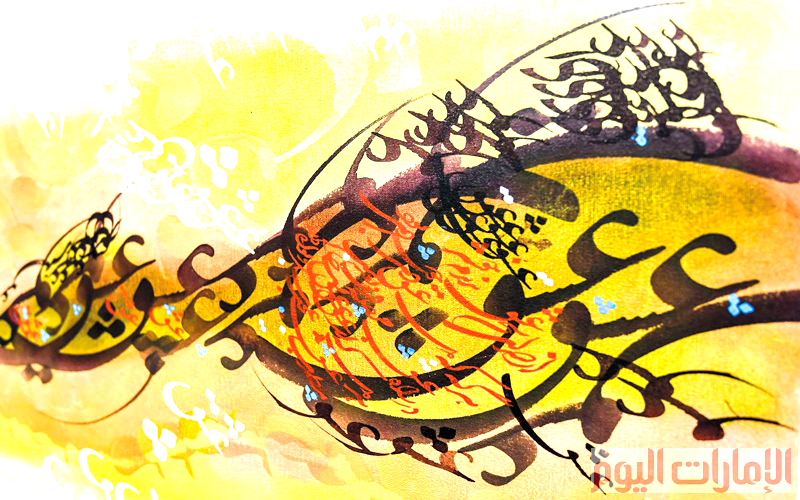 ذ. مصطفى العادل
 باحث بكلية الآداب والعلوم الإنسانية- جامعة محمد الأول، وجدة-المغرب
رقم الهاتف: 212678061987+
ترسل الاستمارات والبحوث حصرا إلى البريد الاليكتروني الآتي:
istiktab5@gmail.com
سلسلة كتب جماعية
2021
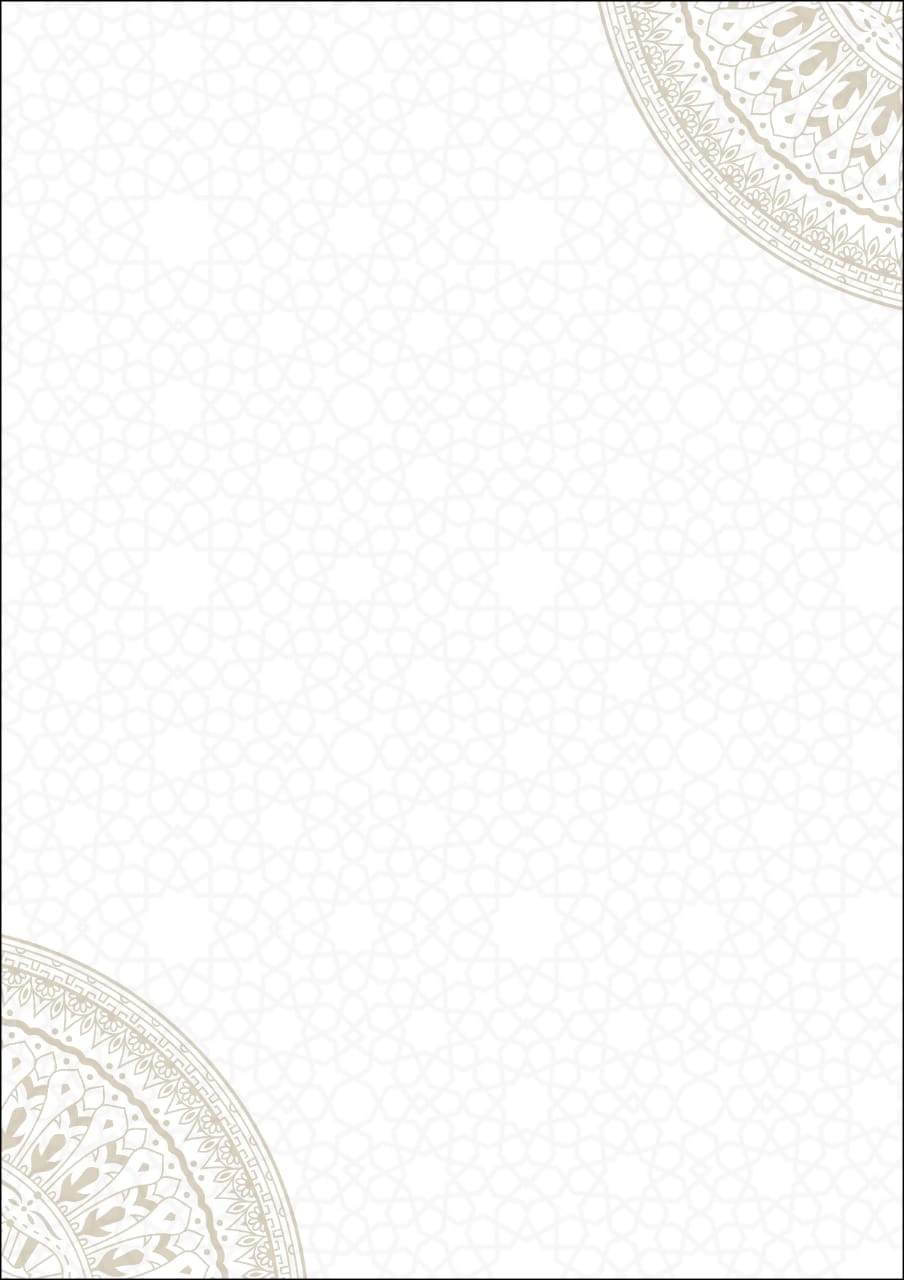 ذ. مصطفى العادل
 باحث بكلية الآداب والعلوم الإنسانية- جامعة محمد الأول، وجدة-المغرب
رقم الهاتف: 212678061987+
ترسل الاستمارات والبحوث حصرا إلى البريد الاليكتروني الآتي:
istiktab5@gmail.com
استمارة المشاركة
الصورة
الاسم الكامل:
الجامعة أو مؤسسة الانتماء:
البريد الاليكتروني:
رقم الهاتف (واتساب):
محور المشاركة:
عنوان المشاركة:
ملخص البحث (في حدود 200 كلمة، يشمل الإشكالية والمحتويات بدقة)
يكتب الملخص هنا
موجز السيرة الذاتية
يكتب ملخص السيرة الذاتية هنا